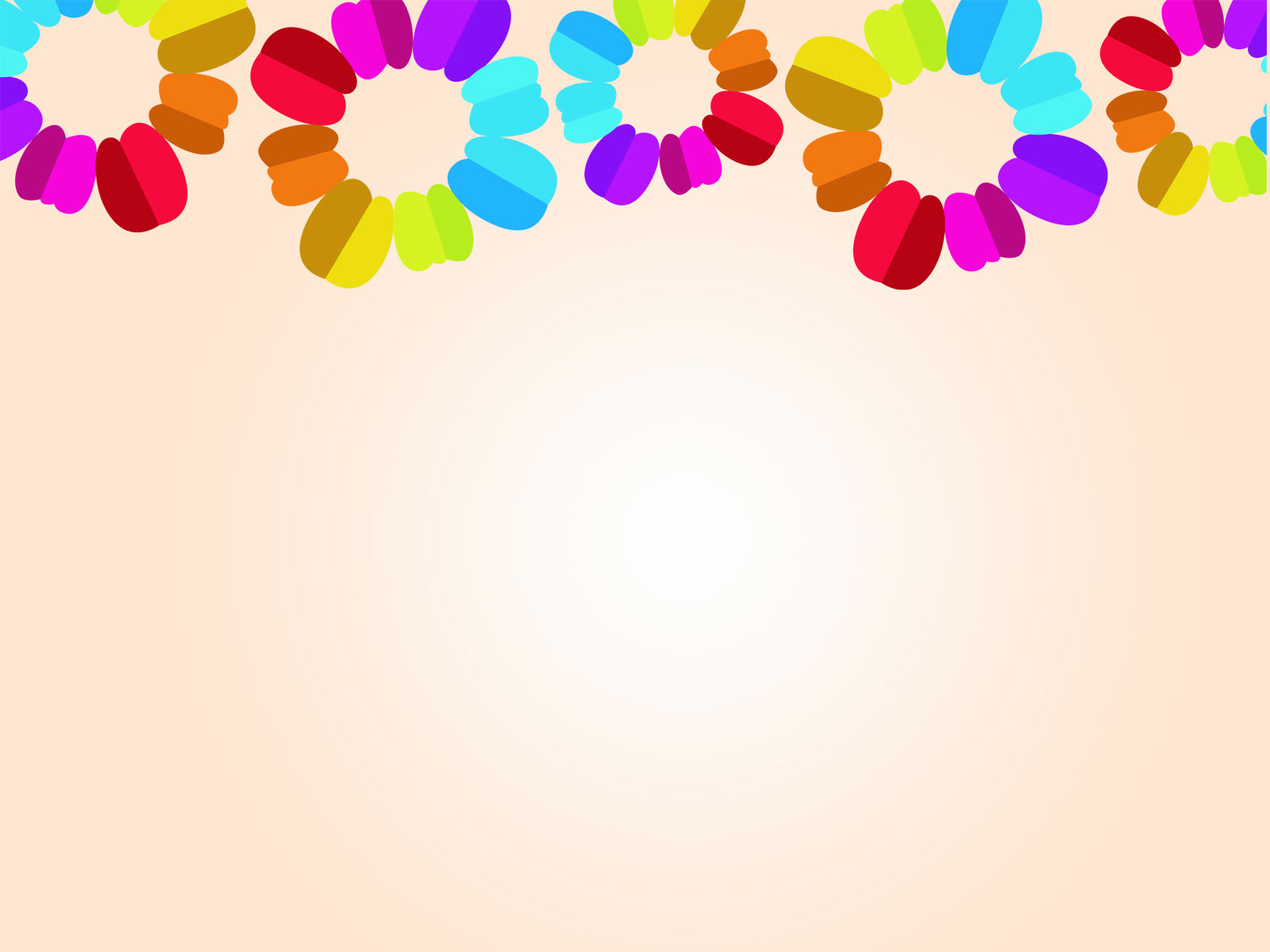 Cho trẻ nhảy zumba
I’m the best
PH cho trẻ xem video trên youtube và học nhảy